23 Octubre de 2024
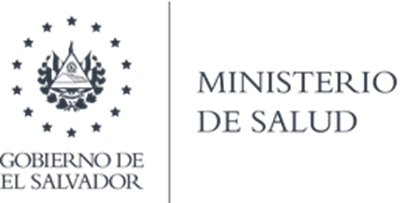 Proyecto SLV-C-MOH SUBVENCIÓN VIH Y TB  2025-2027
Dra Ana Isabel Nieto Gómez 
Receptor Principal Ministerio de Salud
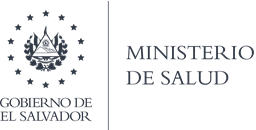 Financiamiento Fondo Mundial a El Salvador
Desde el año 2003 a la fecha el Fondo Mundial ha desembolsado $161,070,980.00 millones para contribuir a la respuesta nacional del VIH, TB y Malaria. 

Financiamiento que ha sido implementado a través de 14 convenios, con desembolsos de forma acumulativa, con la siguiente distribución: 
         VIH: US$ 135,112,185.00
          TB:  US$ 24,103,474.00
          MALARIA: US$1,855,321.00 

A través de diferentes receptores principales: PNUD, MINSAL, PLAN INTERNATIONAL. 

Fuente 11092024: The Data Explorer - El Salvador (theglobalfund.org)
US$ 135,112,185.00
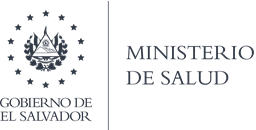 Estrategia del  Fondo Mundial
Fuente:Documentos anexos a Carta de Asignación - ana.fflores@salud.gob.sv - Correo de Gobierno de El Salvador (google.com)
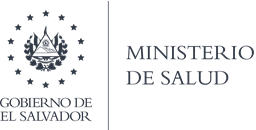 Asignación  Financiamiento Fondo Mundial 2025-2027
FONDO MUNDIAL notifica a El Salvador a través de CARTA DE ASIGNACIÓN con fecha 20 diciembre 2022,  que  incluye anexos y enlaces, que deben leerse conjuntamente y en su totalidad.
La cual a su vez establece la fecha de presentación de solicitud de financiamiento.
US$14,382,672.00   86.62%
RP MINSAL $ 4,314,801.59
US$2,221,745.00   13.38%
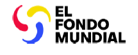 Asignación  Financiamiento Fondo Mundial 2025-2027
Etapas para aprobación de subvención: 
Inicio Carta Asignación 20 diciembre 2022
Presentación 
S de F
29 abril 2024
Fase Negociación preparación documentos  
Junio a Septiembre 2024
Aprobación PRT 
21 junio 2024
Presentación CAS
  Junta Directiva FM   
Octubre 2024
Firma Convenio Noviembre 2024
Implementación Enero 2025
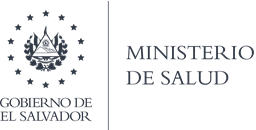 RECORDEMOS UN POCO……….. 
FINANCIAMIENTO BASADO EN RESULTADOS (BFR):
COMPONENTE VIH Y TB  2025-2027
El financiamiento basado en resultados constituye una forma de financiamiento en la que los pagos están supeditados a la verificación de resultados predeterminados (pueden ser a nivel de impacto, resultado, cobertura, productos o hitos). 
Se centra en los sistemas nacionales, la optimización de recursos y el impacto, más que en la gestión de los insumos. 
Permite que se haga un uso flexible de los fondos de subvención dentro de parámetros acordados previamente. 
Se debe contemplar el financiamiento basado en resultados cuando pueda aumentar la eficacia del programa y, en última instancia, maximizar el impacto de la inversión en los resultados sanitarios nacionales o de un área programática específica.
Fuente: core_grant-budgeting-operational_guidance_esV2023 (1).pdf
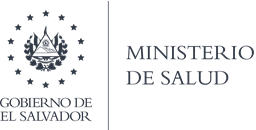 FINANCIAMIENTO BASADO EN RESULTADOS (BFR):
COMPONENTE VIH 2025-2027 
REQUISITOS CLAVES
• Verificación de resultados: se ha definido el enfoque de verificación independiente de los resultados y se ha identificado a la entidad que llevará a cabo las verificaciones, que cuenta con la experiencia y los conocimientos suficientes, así como con las herramientas necesarias para realizar la verificación. 

• Garantía externa: la Institución Máxima de Auditoría o el auditor institucional (incluidos los auditores externos e independientes) tienen capacidad para realizar auditorías de sistemas o basadas en el desempeño. En caso de que la capacidad no sea óptima, se realizan esfuerzos de mitigación o de desarrollo de la capacidad para proporcionar una garantía adecuada sobre el uso eficiente y eficaz de los fondos para alcanzar las metas acordadas.
Fuente: core_grant-budgeting-operational_guidance_esV2023 (1).pdf
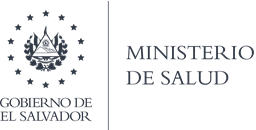 FINANCIAMIENTO BASADO EN RESULTADOS (BFR):
COMPONENTE VIH 2025-2027 
DISTRIBUCIÓN PRESUPUESTO PARA INDICADORES COBERTURA
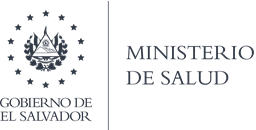 FINANCIAMIENTO BASADO EN RESULTADOS (BFR):
COMPONENTE VIH 2025-2027 
4 INDICADORES DE COBERTURA
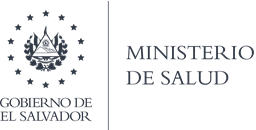 FINANCIAMIENTO BASADO EN RESULTADOS (BFR):COMPONENTE VIH 2025-2027 4 INDICADORES DE COBERTURA
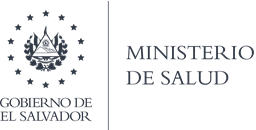 FINANCIAMIENTO BASADO EN RESULTADOS (BFR):COMPONENTE TUBERCULOSIS  2025-2027 4 INDICADORES DE COBERTURA
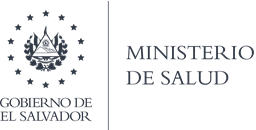 FINANCIAMIENTO BASADO EN RESULTADOS (BFR):COMPONENTE TUBERCULOSIS  2025-2027 4 INDICADORES DE COBERTURA
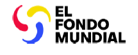 Asignación  Financiamiento Fondo Mundial 2025-2027
Dónde estamos 23 octubre 2024???
Objetivo Iniciar Implementación Enero 2025